Applied Behavior Analysis and Mental Health, Aging, and Substance Use
Rita Cooper, Lucas Evans, and Melantha Witherspoon
Missouri Department of Mental Health, Division of Developmental Disabilities
Aging
About ABA
Mental Health
Substance Use
Applied Behavior Analysis

ABA is used with many issues and by all kinds of people from Astronauts to Zookeepers. 

Adding reinforcement is the key to successful behavior change.

Fading to natural reinforcement locks in the behavior change.

Behavioral strategies= good behavior leading to good outcomes.

ABA can address complex issues not just superficial symptoms.

Missouri requires licensure to practice ABA.
ABA has been successful for  Schizophrenia, Psychotic Behavior, Depression, Mood disorder, Impulse Control Disorder and more


ABA can help assess: 
Situational contributions to symptoms and problems
Potential Relapse and high risk variables
Potential motivational contingencies
The effectiveness of
Therapy strategies
Medications
ABA has been successful with Elopement, Wandering, Cognitive Decline, Compliance issues,  Medication, Hygiene, Eating problems, Depression, Aggression, etc.
 HOW? 
Ensuring the physical environment is:
Warm & welcoming
Safe & secure
Environment has cues to indicate what to do, and what is happening

Supports are strengthened by:
Training
Consultation
Integration of services
ABA can assist to develop self-management skills, stress management, and teach alternative skills

Adding ABA to current approaches can help address risk factors and skill deficits that keep people locked in unhealthy cycles.
Contingency management and voucher based reinforcement is successful in the areas of abstinence, group treatment and program maintenance for Methadone and smoking 
Systems of Reinforcement increase desirable behaviors such as abstinence, medication compliance, treatment attendance, program participation and other aspects of program packages.
The Practice of ABA as defined by the Behavior Analyst Certification Board, 2012 :

…the design, implementation, and evaluation of instructional and environmental modifications by a behavior analyst to produce socially significant improvements in human behavior. It includes the empirical identification of functional relations between behavior and environmental factors, known as functional assessment and analysis. Applied behavior analysis interventions are based on scientific research and the direct observation and measurement of behavior and environment. ABA utilizes contextual factors, establishing operations, antecedent stimuli, positive reinforcement, and other consequences to help people develop new behaviors, increase or decrease existing behaviors, and emit behaviors under specific environmental conditions.
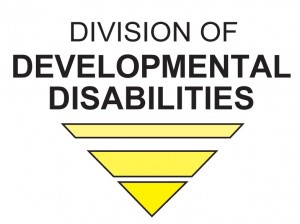 “Support for this display was made possible by a grant from the Society for the Advancement of Behavior Analysis”
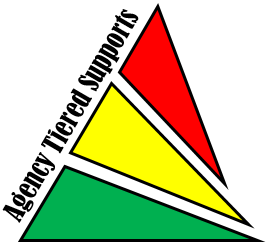 Contact Information: 
Dr. Terri Rodgers, Chief Behavior Analyst
MO Dept. of Mental Health
Jefferson City
Teresa.Rodgers@dmh.mo.gov
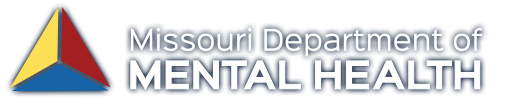